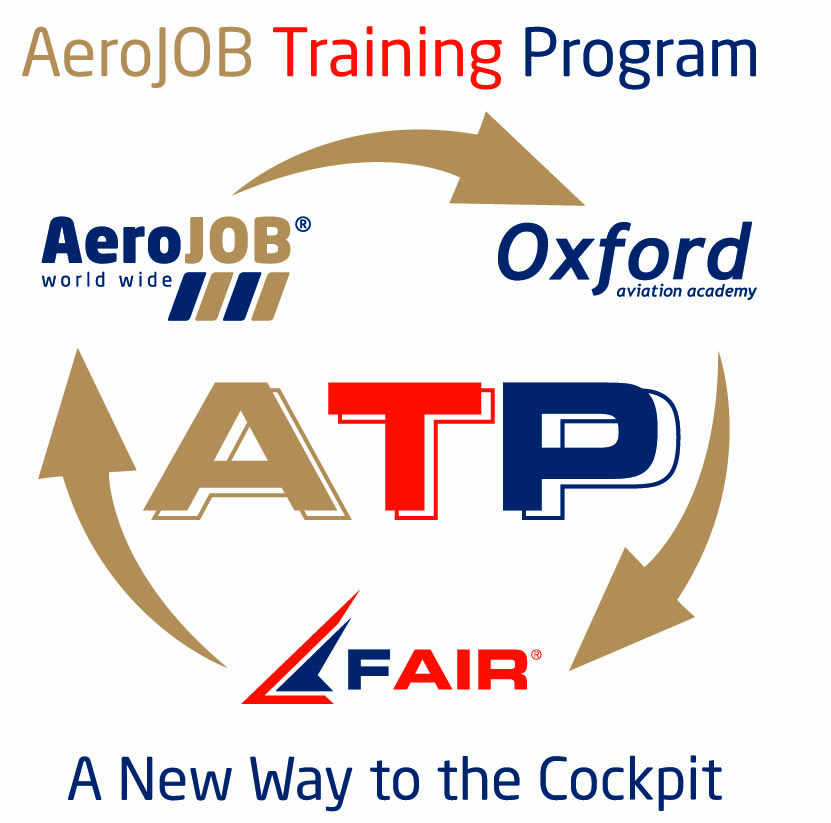 A T P  - A e r o J O B    T r a i n i n g  Program
CANDIDATES   PRE-SELECTION
HIGH  STANDARDS  TRAINING
TRAINING  COST  FUNDING
CREW  RESOURCING  SERVICES
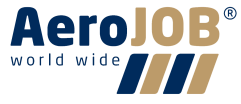 A New Way to the Cockpit
A T P  - A e r o J O B    T r a i n i n g  Program
CANDIDATES   PRE-SELECTION
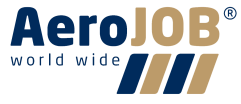 A New Way to the Cockpit
A T P  - A e r o J O B    T r a i n i n g  Program
CANDIDATES   PRE-SELECTION
MAIN  TARGET

To screen and select the best possible candidates out of a large pool of applicants...

...leading to reduced training time and costs by putting only the most capable through training.
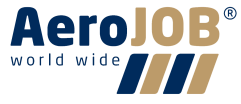 A New Way to the Cockpit
A T P  - A e r o J O B    T r a i n i n g  Program
CANDIDATES   PRE-SELECTION
HOW TO REACH THE TARGET ?

 Modern PC testing methods

 Precise, objective and independent  evaluation

 Highly educated & experienced examiners in the
    fields of psychology & professional aviation
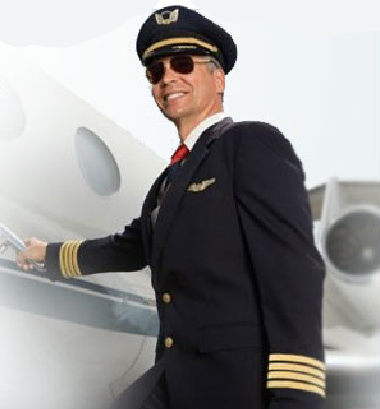 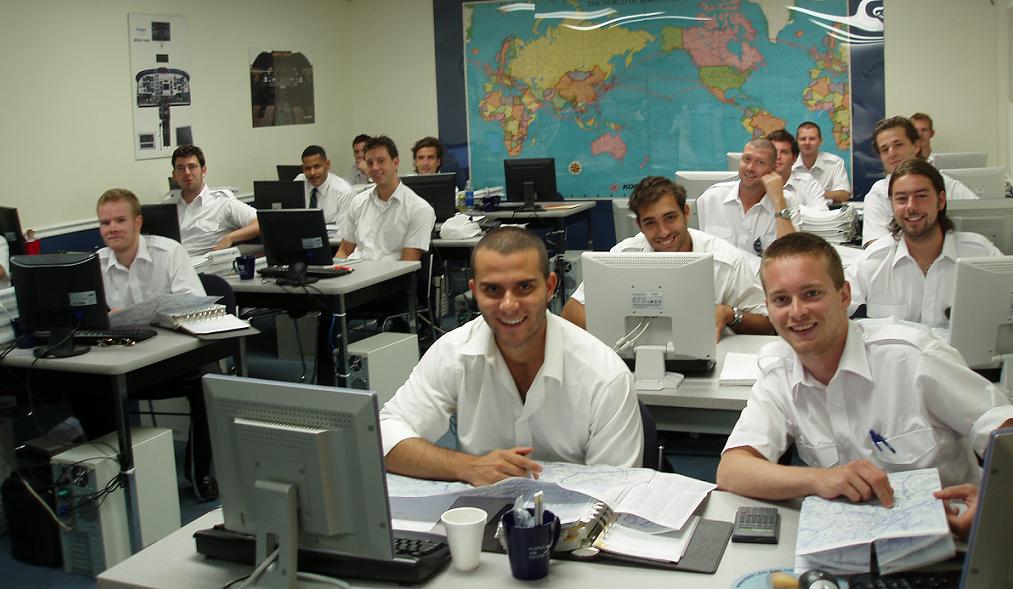 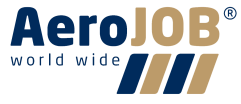 A New Way to the Cockpit
A T P  - A e r o J O B    T r a i n i n g  Program
CANDIDATES   PRE-SELECTION
FOUR  MODULES
 	
    1 -  TECHNICAL  KNOWLEDGE: oral, written & PC testing
     2 -  COMPASS: computer based evaluation
     3 -  ENGLISH:  tests / interview
     4 -  PSYCHOLOGY:  PC based initial evaluation, followed by group
            exercises & individual  evaluations by our staff psychologist
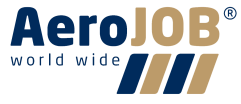 A New Way to the Cockpit
A T P  - A e r o J O B    T r a i n i n g  Program
CANDIDATES   PRE-SELECTION
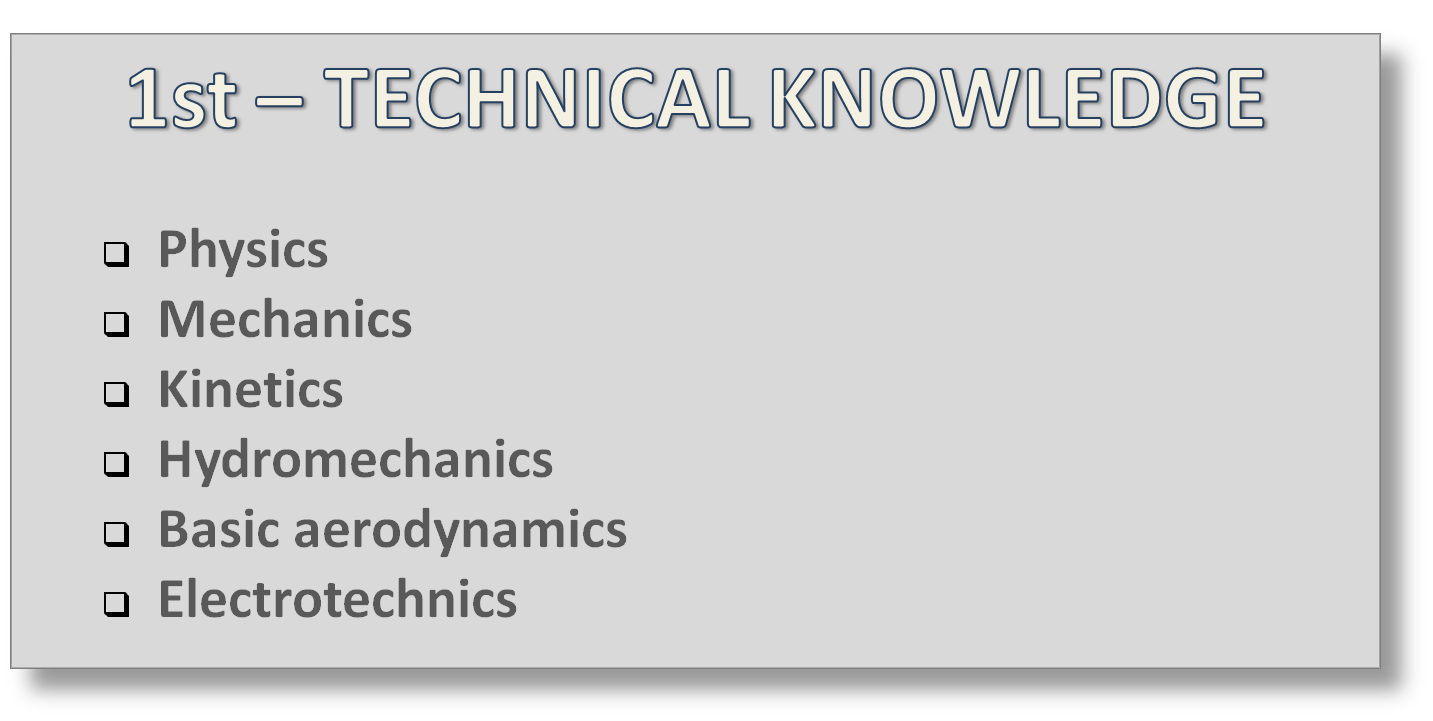 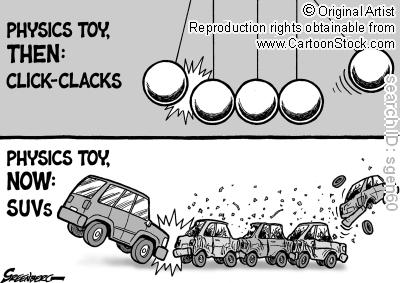 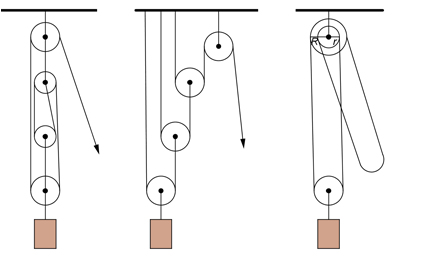 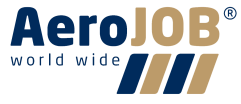 A New Way to the Cockpit
A T P  - A e r o J O B    T r a i n i n g  Program
CANDIDATES   PRE-SELECTION
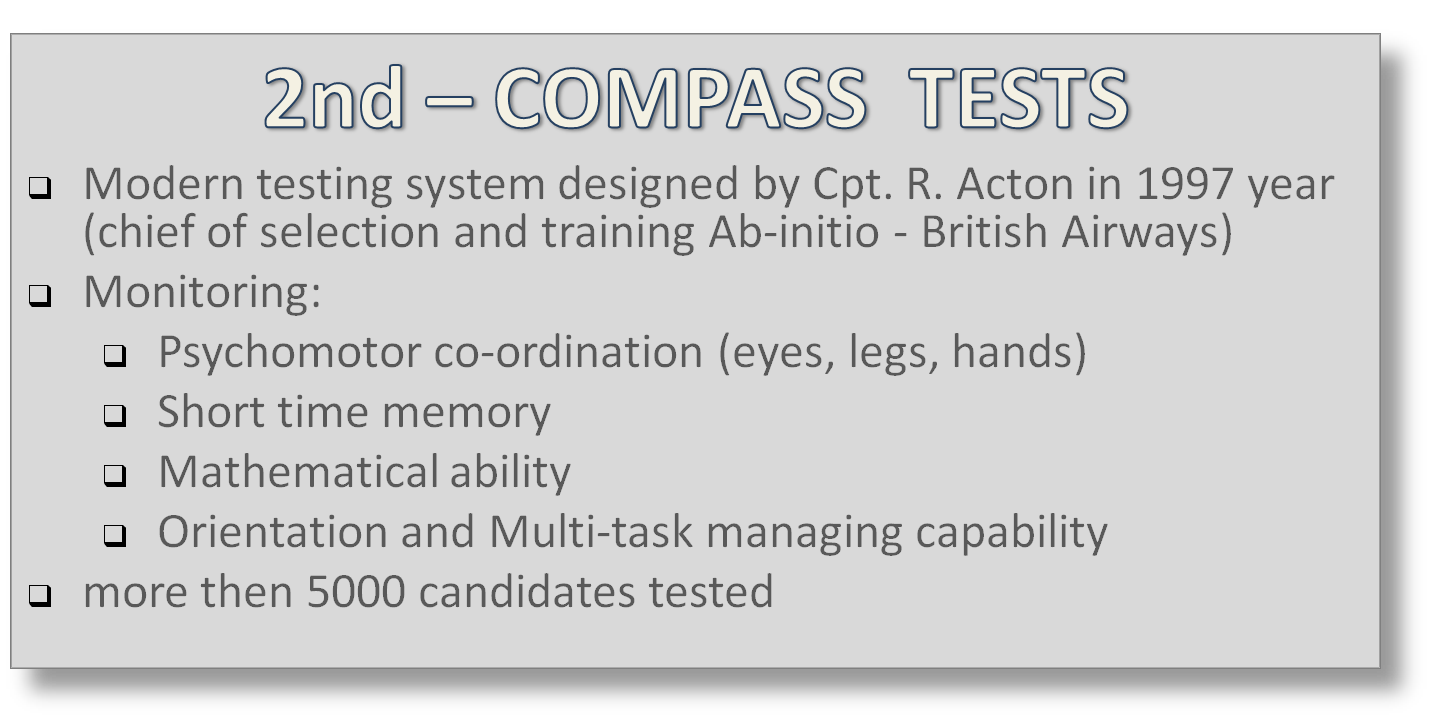 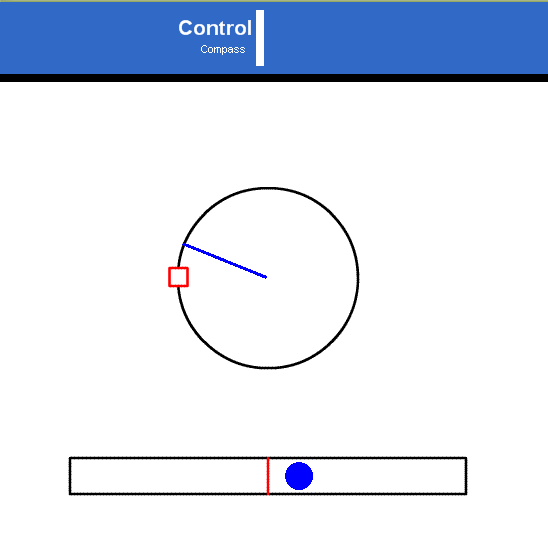 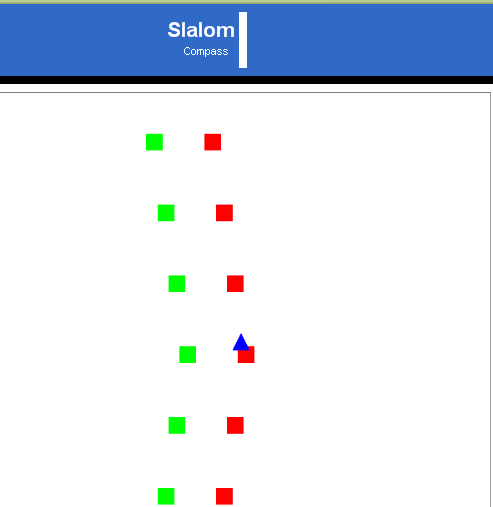 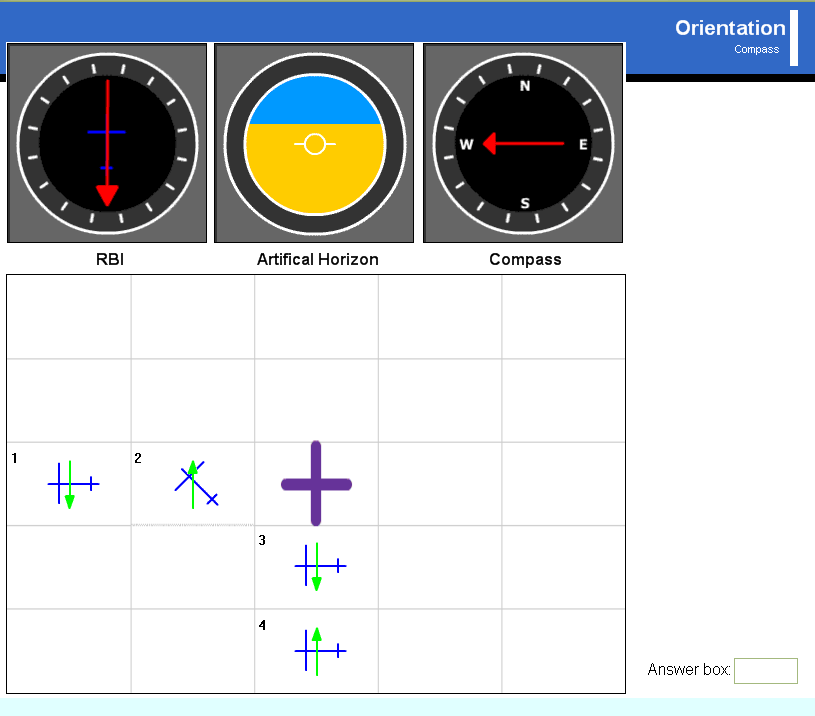 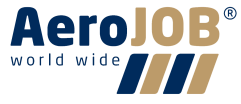 A New Way to the Cockpit
A T P  - A e r o J O B    T r a i n i n g  Program
CANDIDATES   PRE-SELECTION
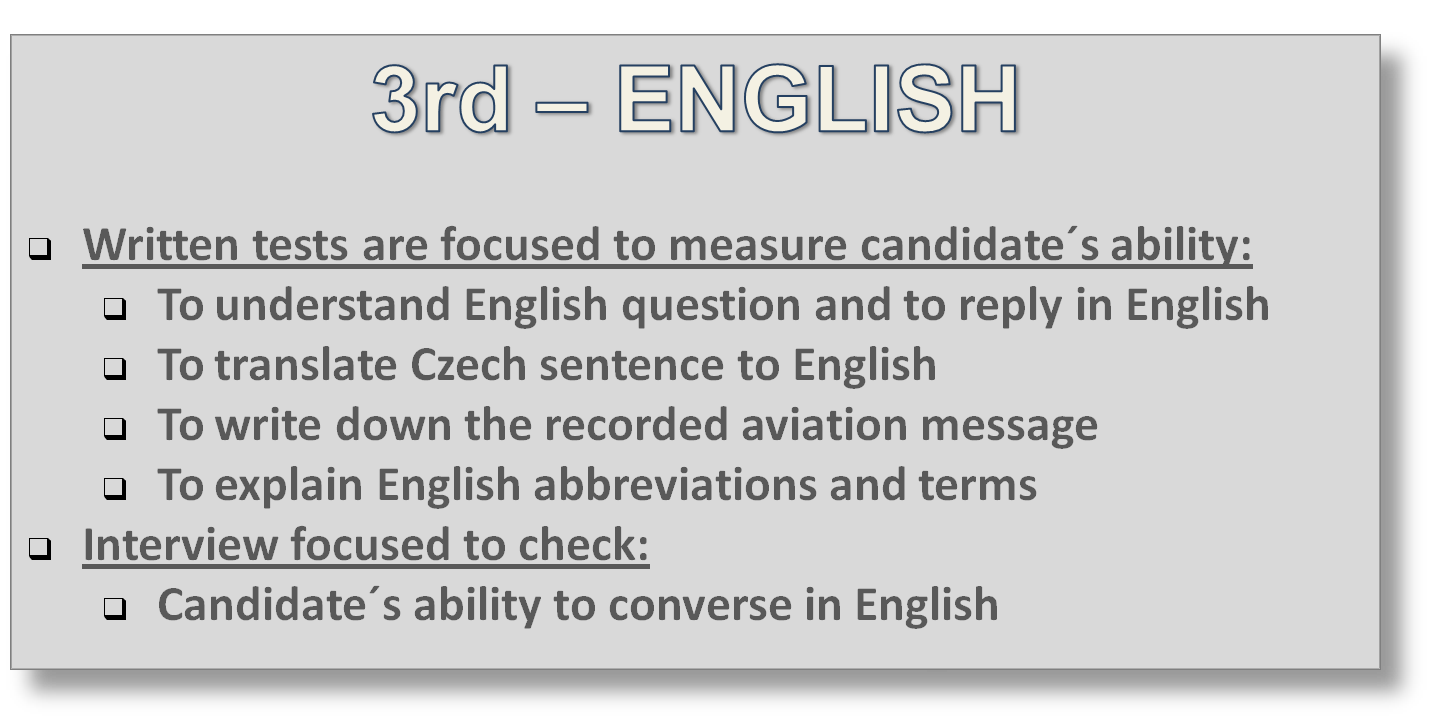 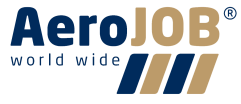 A New Way to the Cockpit
A T P  - A e r o J O B    T r a i n i n g  Program
CANDIDATES   PRE-SELECTION
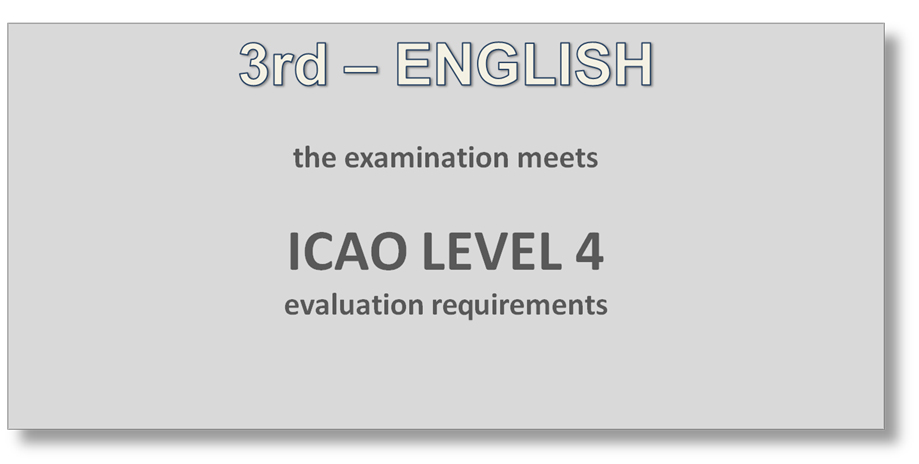 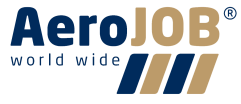 A New Way to the Cockpit
A T P  - A e r o J O B    T r a i n i n g  Program
CANDIDATES   PRE-SELECTION
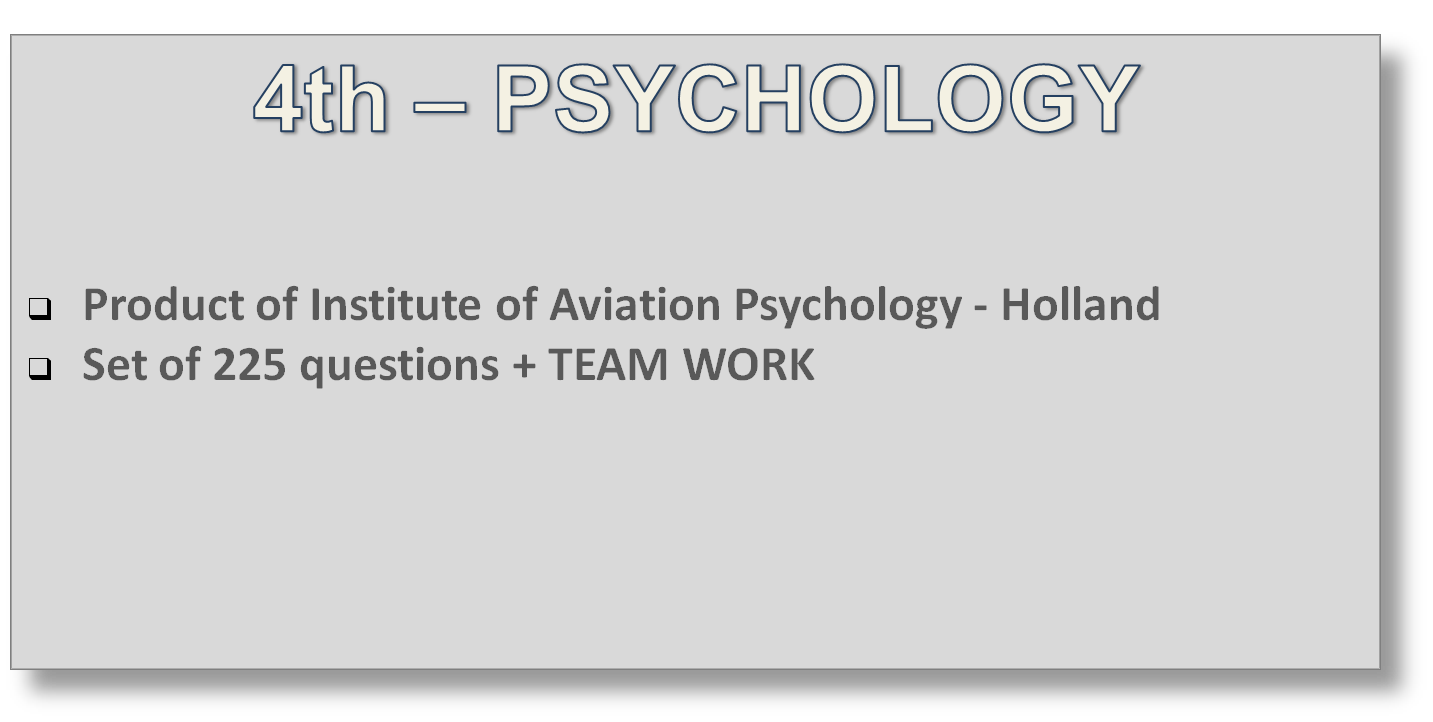 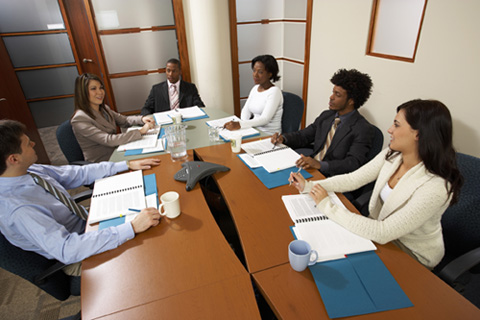 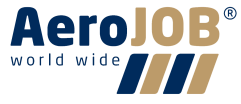 A New Way to the Cockpit
A T P  - A e r o J O B    T r a i n i n g  Program
HIGH  STANDARDS  TRAINING
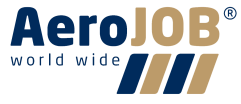 A New Way to the Cockpit
A T P  - A e r o J O B    T r a i n i n g  Program
HIGH  STANDARDS  TRAINING
MAIN  TARGET

To provide the best quality pilot training
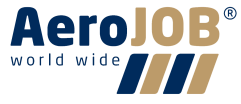 A New Way to the Cockpit
A T P  - A e r o J O B    T r a i n i n g  Program
HIGH  STANDARDS  TRAINING
MAIN  ATP  FEATURES

 Modern learning methods
 Special training program
 Experienced instructors and lectors
 Modern, well equipped aircraft and simulators
 Continuous testing and progress checking
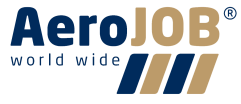 A New Way to the Cockpit
A T P  - A e r o J O B    T r a i n i n g  Program
HIGH  STANDARDS  TRAINING
HOW TO REACH THE ATPL  TRAINING?
Aeroclub?
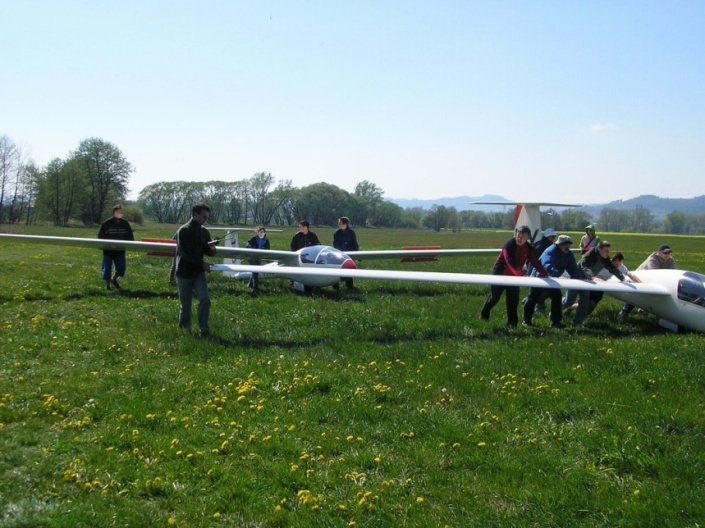 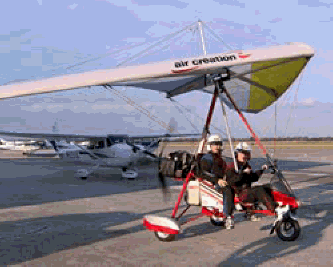 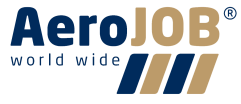 A New Way to the Cockpit
A T P  - A e r o J O B    T r a i n i n g  Program
HIGH  STANDARDS  TRAINING
HOW TO REACH THE ATPL  TRAINING?
Uncontrolled basic training?
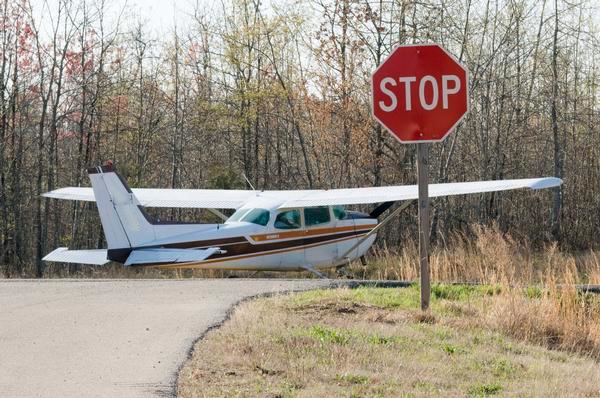 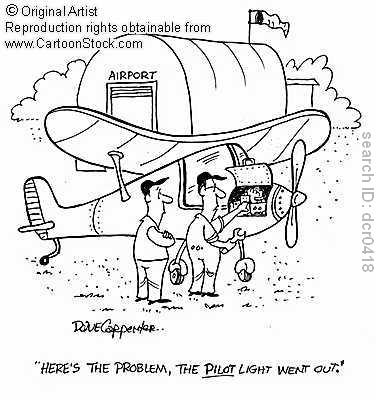 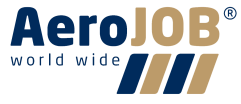 A New Way to the Cockpit
A T P  - A e r o J O B    T r a i n i n g  Program
HIGH  STANDARDS  TRAINING
HOW TO REACH THE ATPL  TRAINING?
...or controlled ATPL training?
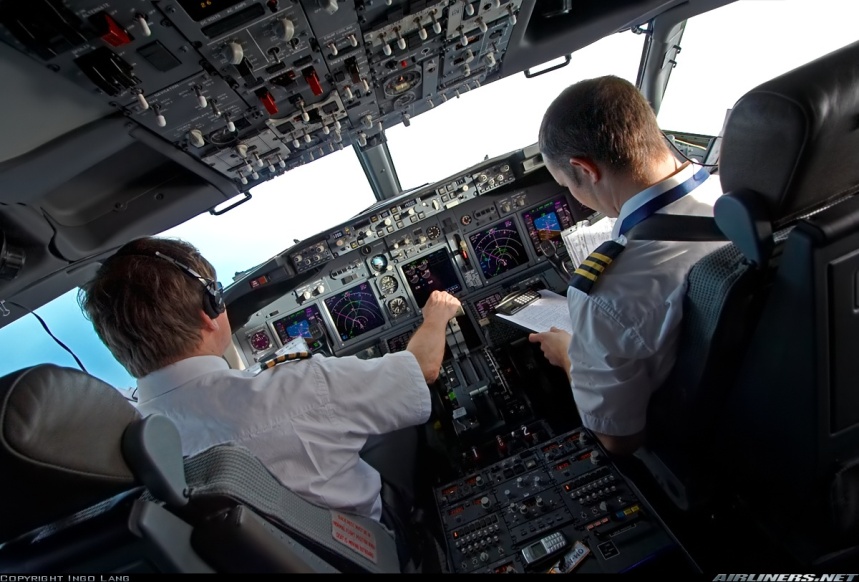 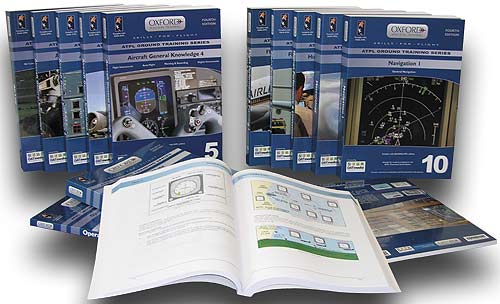 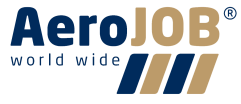 A New Way to the Cockpit
A T P  - A e r o J O B    T r a i n i n g  Program
HIGH  STANDARDS  TRAINING
AeroJOB TRAINING PROGRAM
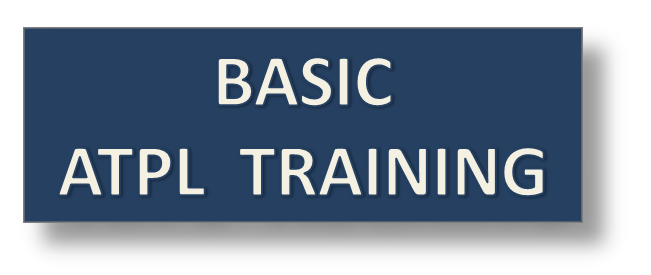 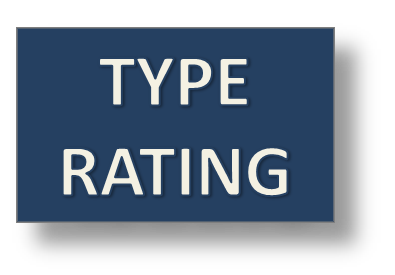 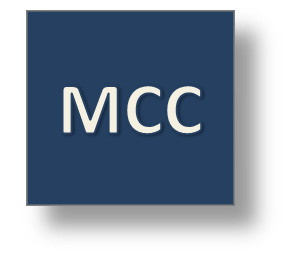 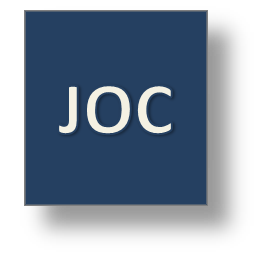 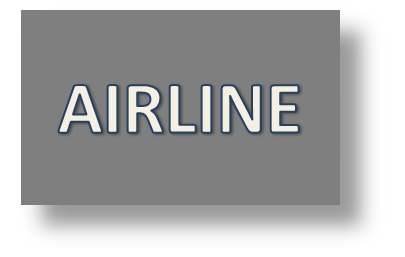 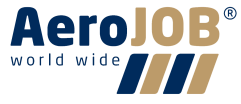 A New Way to the Cockpit
A T P  - A e r o J O B    T r a i n i n g  Program
HIGH  STANDARDS  TRAINING
BASIC ATPL TRAINING
PPL
NIGHT
IR
MEP
CPL
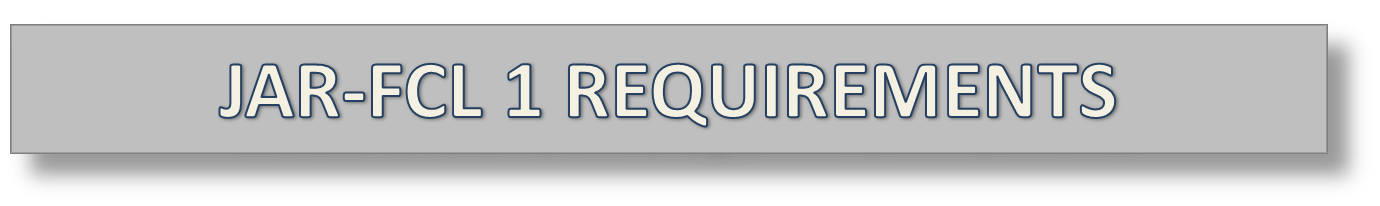 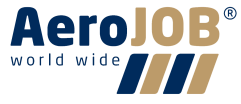 A New Way to the Cockpit
A T P  - A e r o J O B    T r a i n i n g  Program
HIGH  STANDARDS  TRAINING
BASIC ATPL TRAINING
PPL
PIC
CC
NIGHT
IR
MEP
CPL
PIC
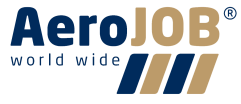 A New Way to the Cockpit
A T P  - A e r o J O B    T r a i n i n g  Program
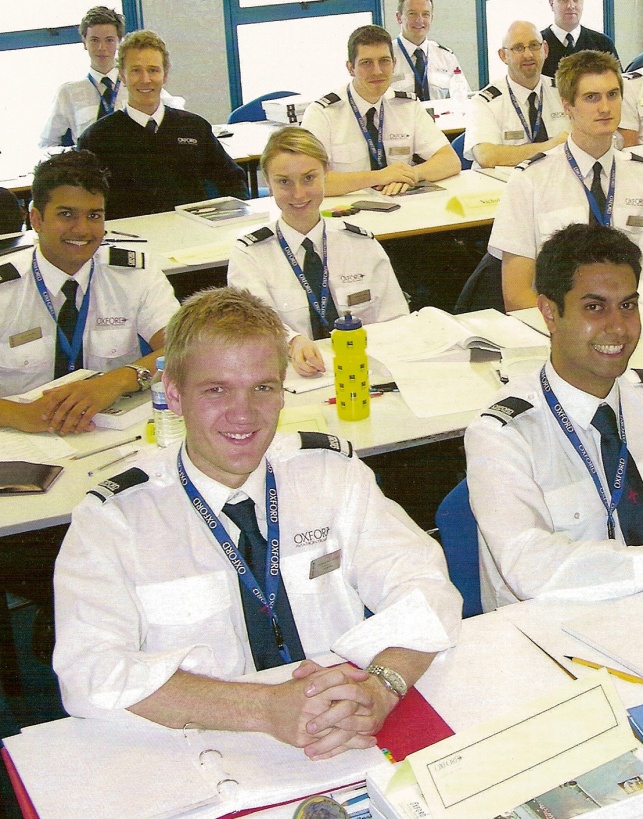 HIGH  STANDARDS  TRAINING
BASIC  ATPL  TRAINING
ATP - ADDITIONAL GROUND LESSONS
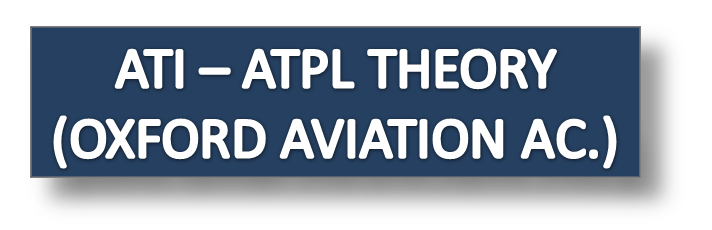 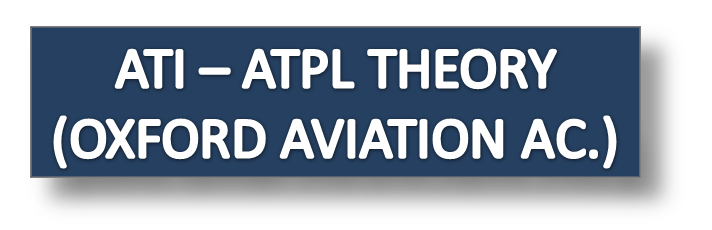 PPL
PIC
CC
NIGHT
IR
MEP
CPL
PIC
WE GUARANTEE ICAO Level 5

          - Native speakers as lectors
          - Additional English improvement course
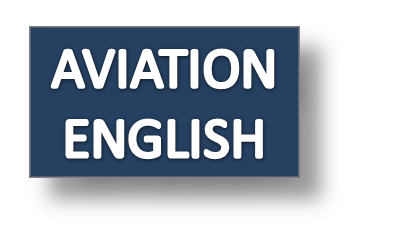 ATP - ADDITIONAL TESTING + PROGRESS CHECKING
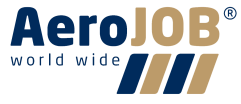 A New Way to the Cockpit
A T P  - A e r o J O B    T r a i n i n g  Program
HIGH  STANDARDS  TRAINING
BASIC  ATPL  TRAINING
RESULT

VERY BEST QUALITY PILOTS
ATP - ADDITIONAL GROUND LESSONS
PPL
PIC
CC
NIGHT
IR
MEP
CPL
PIC
ATP - ADDITIONAL TESTING + PROGRESS CHECKING
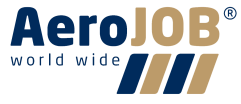 A New Way to the Cockpit
A T P  - A e r o J O B    T r a i n i n g  Program
HIGH  STANDARDS  TRAINING
BASIC  ATPL  TRAINING
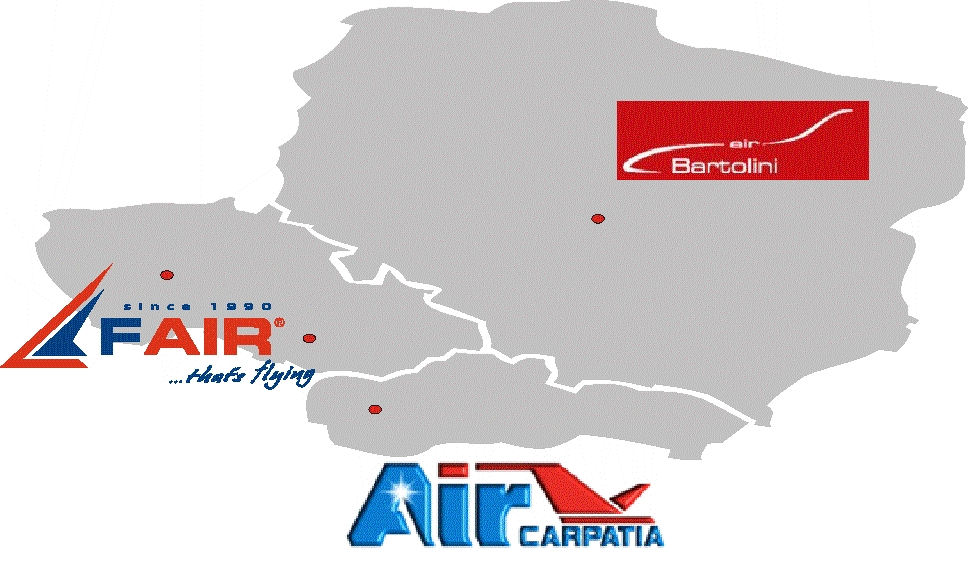 Practical courses provided by the
pilot training leaders in Central Europe
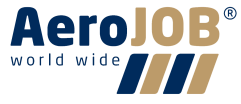 A New Way to the Cockpit
A T P  - A e r o J O B    T r a i n i n g  Program
HIGH  STANDARDS  TRAINING
HIGH  STANDARDS  TRAINING
MCC – Multi-Crew Cooperation
Highly experienced instructors

Advanced flight simulator

Approach to airline standards and procedures
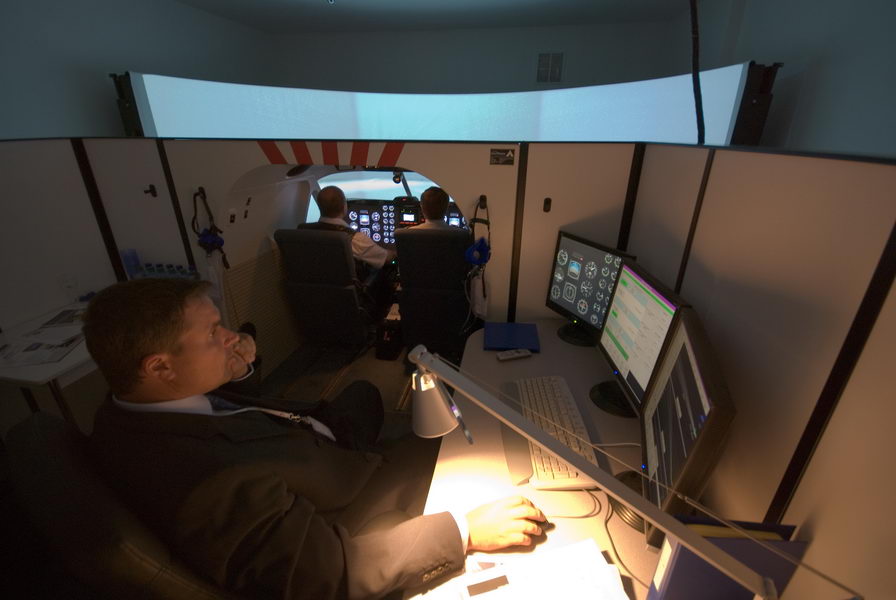 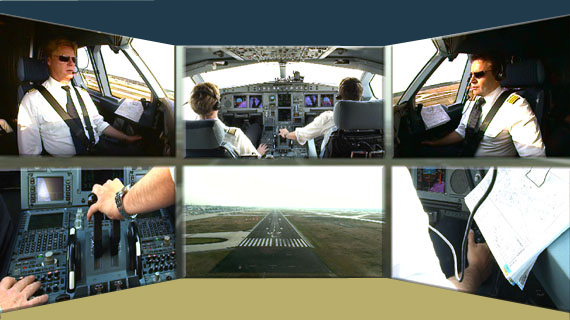 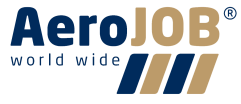 A New Way to the Cockpit
A T P  - A e r o J O B    T r a i n i n g  Program
HIGH  STANDARDS  TRAINING
JOC – Jet Orientation Course
High Performances Aircaft Operation

High Level En-Route Flying

Type Rating Preparation
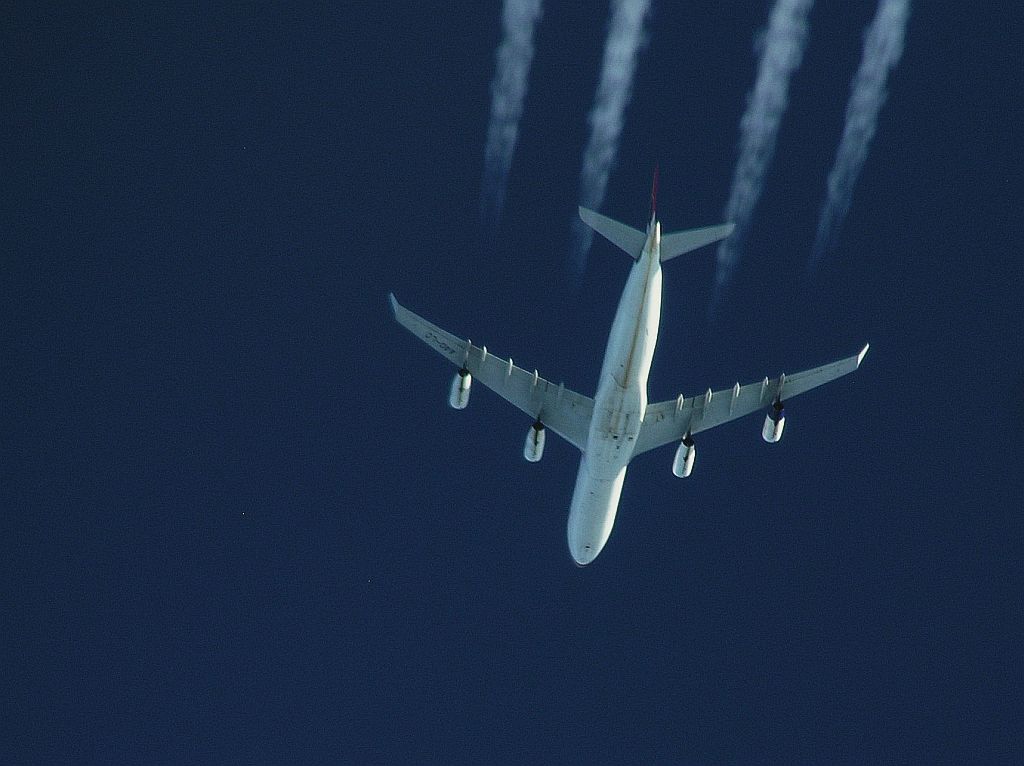 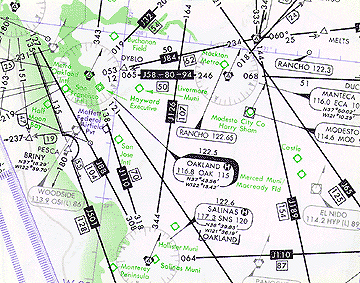 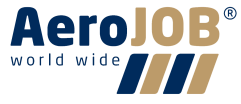 A New Way to the Cockpit
A T P  - A e r o J O B    T r a i n i n g  Program
HIGH  STANDARDS  TRAINING
TYPE RATING
Type Specific Training 
provided by well known European TRTOs

FSC, Netherlands
RWL, Germany
IFTC, Turkey
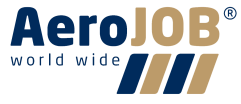 A New Way to the Cockpit
A T P  - A e r o J O B    T r a i n i n g  Program
HIGH  STANDARDS  TRAINING
TYPE RATING
Final Step in Preparation for 
the Airline Cockpit
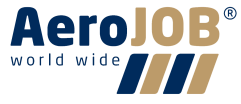 A New Way to the Cockpit
A T P  - A e r o J O B    T r a i n i n g  Program
Additional Flight Lesson
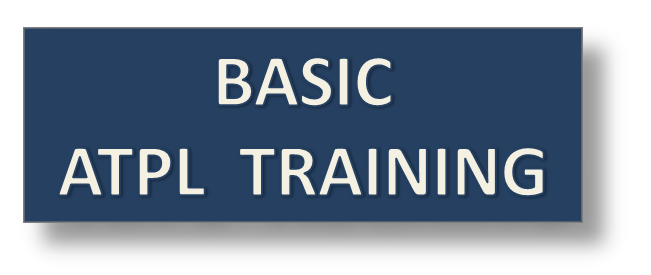 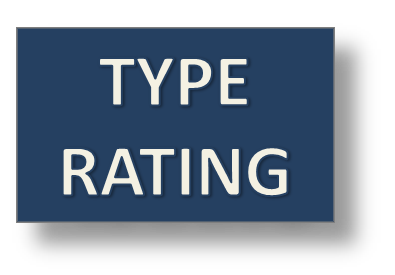 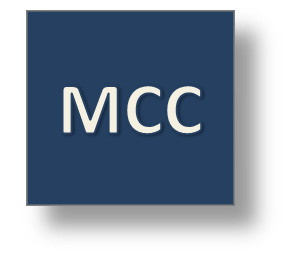 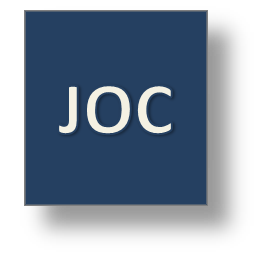 IMC Upset Recovery
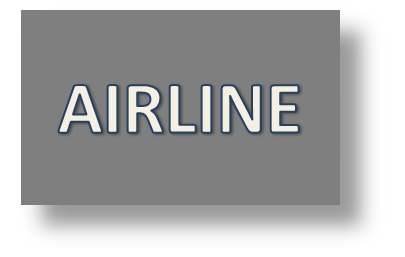 VMC Upset Recovery
IMC Upset Recovery
A T P  - A e r o J O B    T r a i n i n g  Program
Course Creation Team
Provided by Johnny Mann 
Marketing Analyst
BOEING
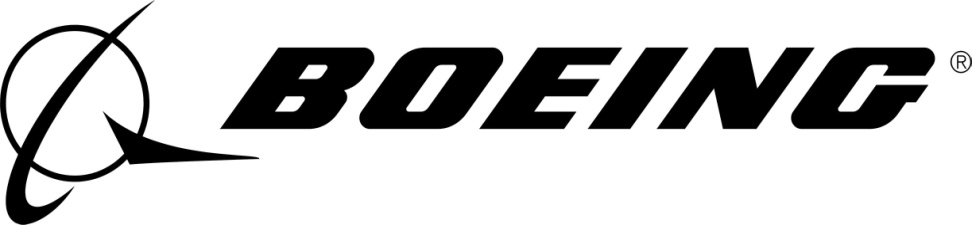 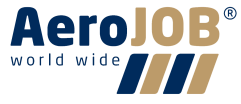 A New Way to the Cockpit
A T P  - A e r o J O B    T r a i n i n g  Program
Additional Training - CRM
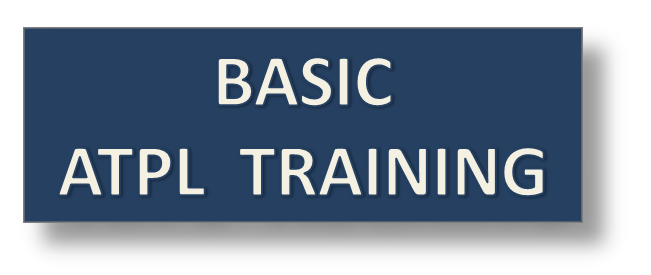 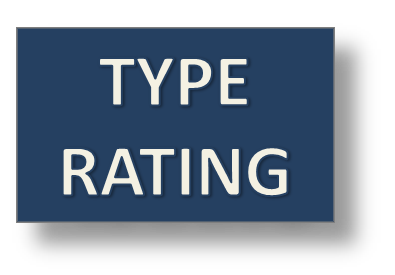 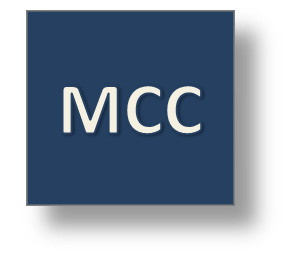 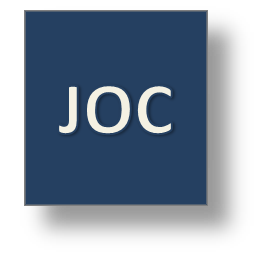 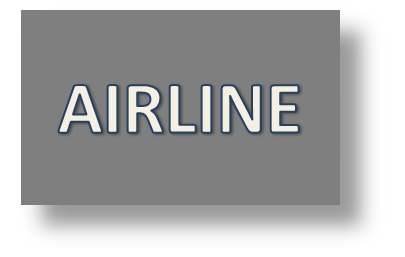 CRM
CRM
CRM
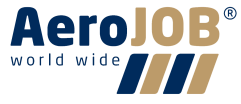 A New Way to the Cockpit
A T P  - A e r o J O B    T r a i n i n g  Program
SOP Implementation
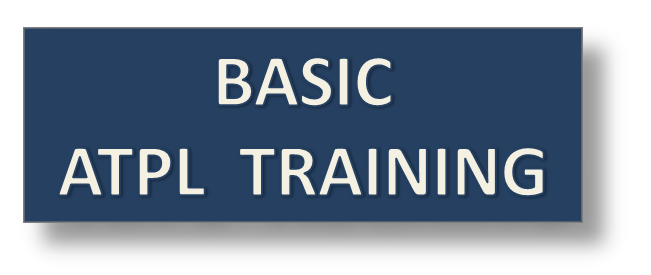 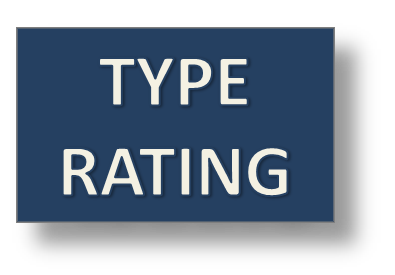 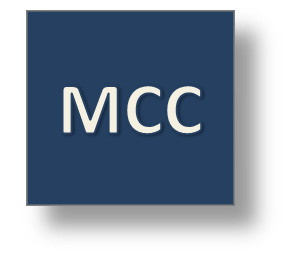 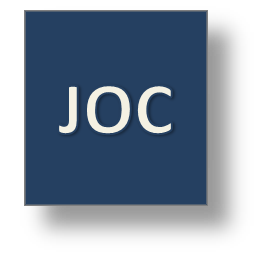 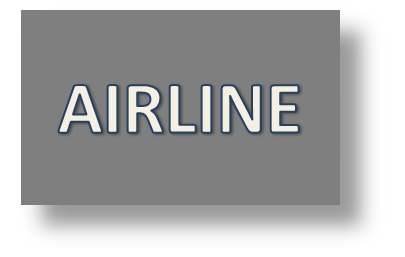 SOP
SOP
SOP
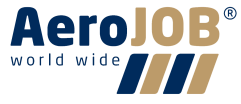 A New Way to the Cockpit
A T P  - A e r o J O B    T r a i n i n g  Program
TRAINING  COST   FUNDING
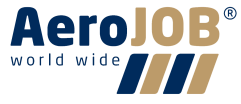 A New Way to the Cockpit
A T P  - A e r o J O B    T r a i n i n g  Program
TRAINING  COST  FUNDING
UNIQUE  BANK  FUNDING

10 year credit
Low annual interest rate
Up to 1.500.000,- CZK
Czech Republic
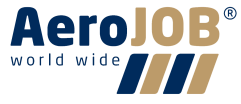 A New Way to the Cockpit
A T P  - A e r o J O B    T r a i n i n g  Program
TRAINING  COST  FUNDING
BANK FUNDING PARTNERSHIP
IN CZECH REPUBLIC
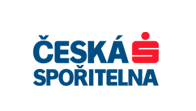 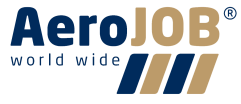 A New Way to the Cockpit
A T P  - A e r o J O B    T r a i n i n g  Program
TRAINING  COST  FUNDING
UNIQUE  BANK  FUNDING

10 year credit
Low annual interest rate
Up to 50000,- EUR
Slovak Republic
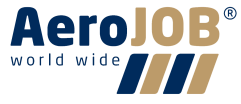 A New Way to the Cockpit
A T P  - A e r o J O B    T r a i n i n g  Program
TRAINING  COST  FUNDING
BANK FUNDING PARTNERSHIP
IN SLOVAK REPUBLIC
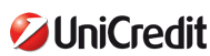 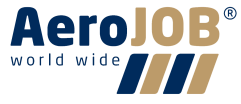 A New Way to the Cockpit
A T P  - A e r o J O B    T r a i n i n g  Program
TRAINING  COST  FUNDING
NUMBER OF FUNDING FROM 2008

27

TOTAL IN CZK

24.550.865,-
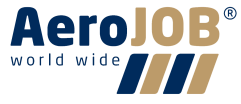 A New Way to the Cockpit
A T P  - A e r o J O B    T r a i n i n g  Program
CREW  RESOURCING  SERVICES
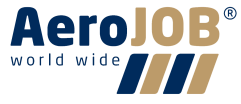 A New Way to the Cockpit
A T P  - A e r o J O B    T r a i n i n g  Program
CREW  RESOURCING  SERVICES
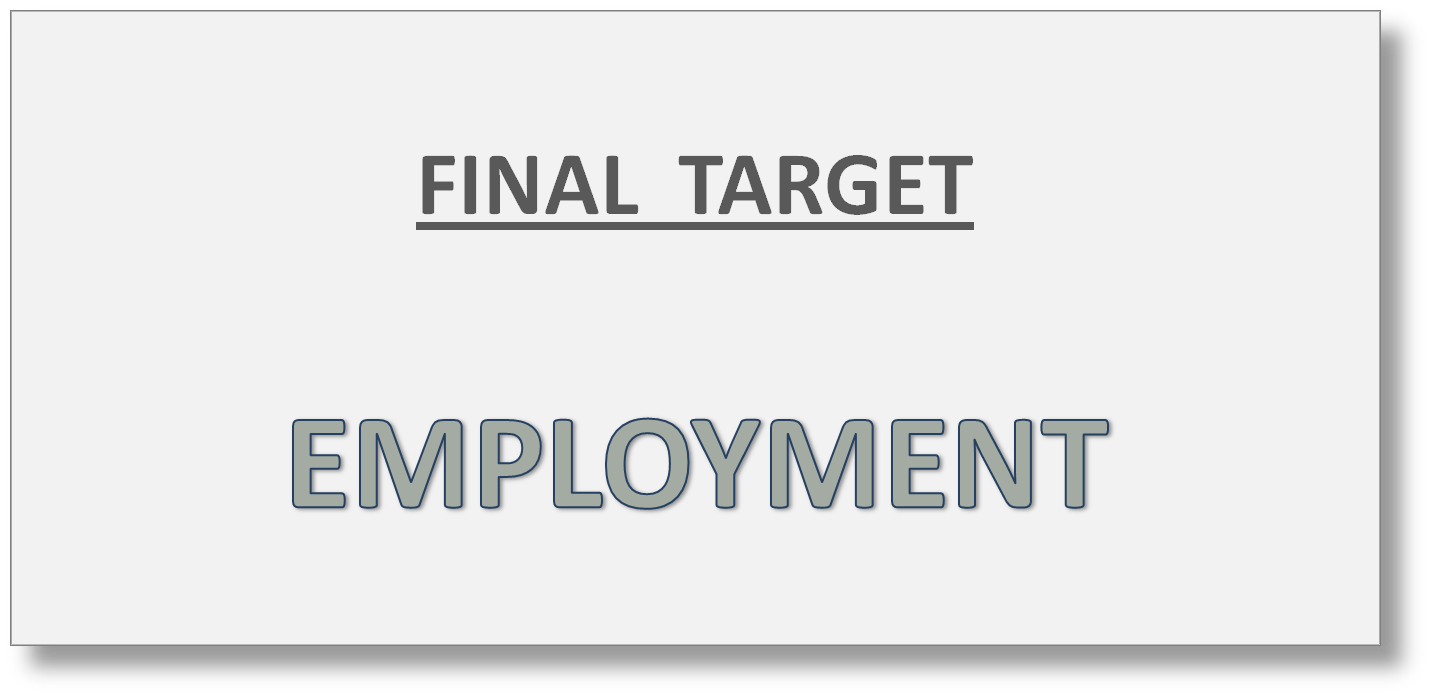 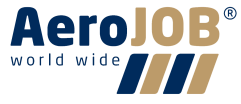 A New Way to the Cockpit
A T P  - A e r o J O B    T r a i n i n g  Program
CREW  RESOURCING  SERVICES
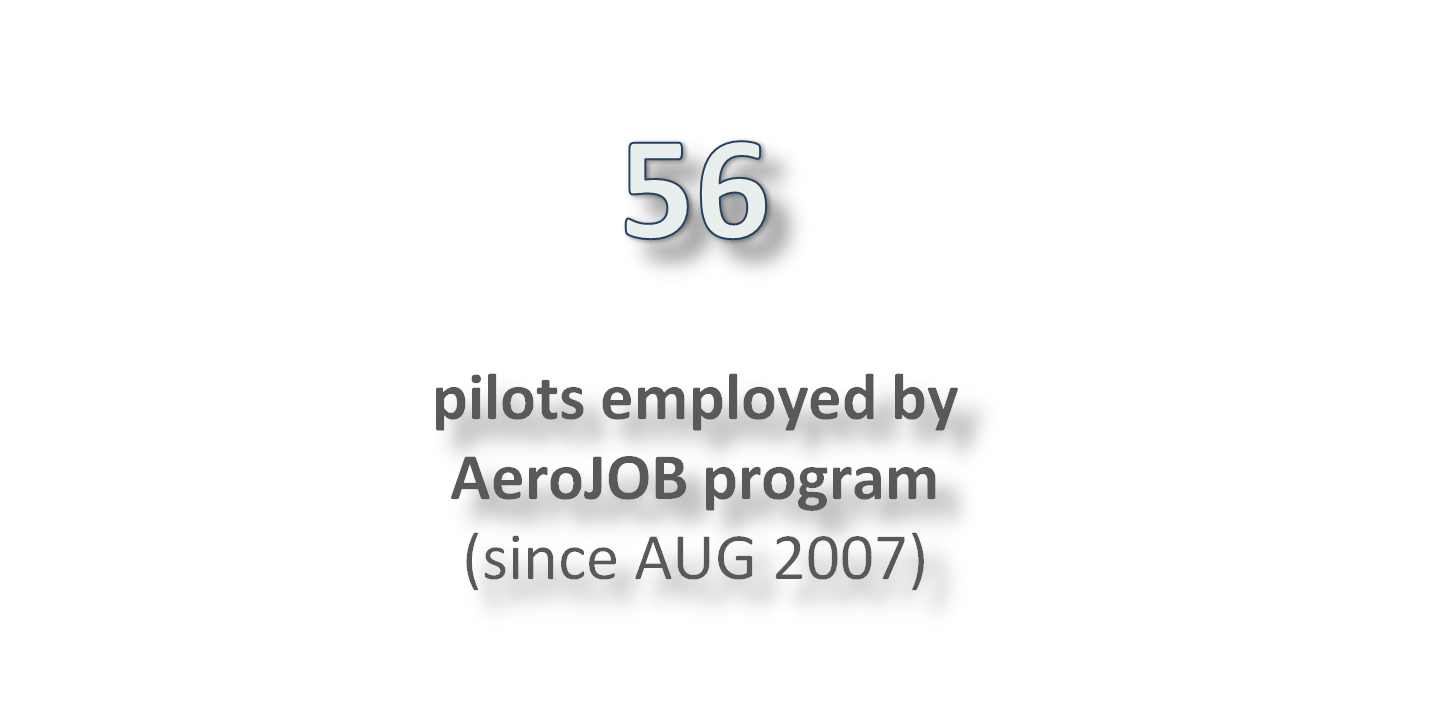 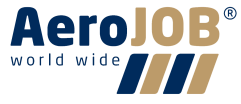 A New Way to the Cockpit
A T P  - A e r o J O B    T r a i n i n g  Program
CREW  RESOURCING  SERVICES
CONTRACTED  PARTNERS
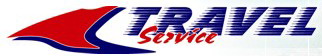 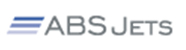 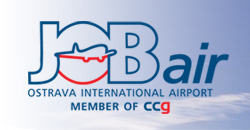 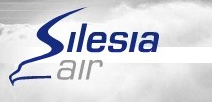 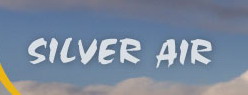 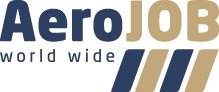 A New Way to the Cockpit
A T P  - A e r o J O B    T r a i n i n g  Program
CREW  RESOURCING  SERVICES
CONTRACTED  PARTNERS
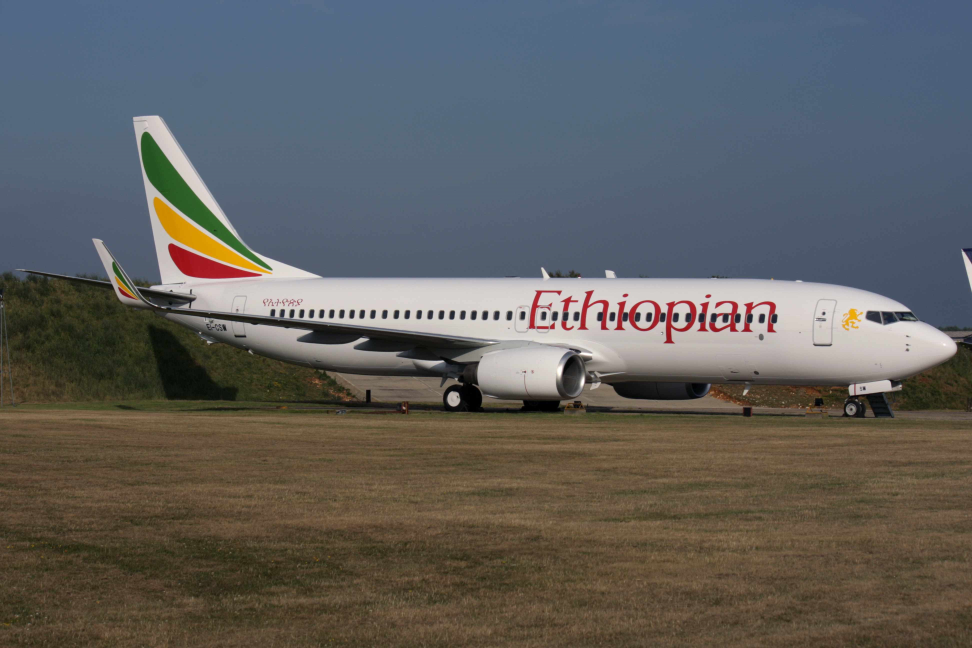 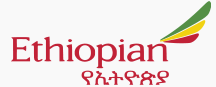 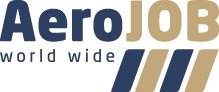 A New Way to the Cockpit
A T P  - A e r o J O B    T r a i n i n g  Program
CREW  RESOURCING  SERVICES
CONTRACTED  PARTNERS
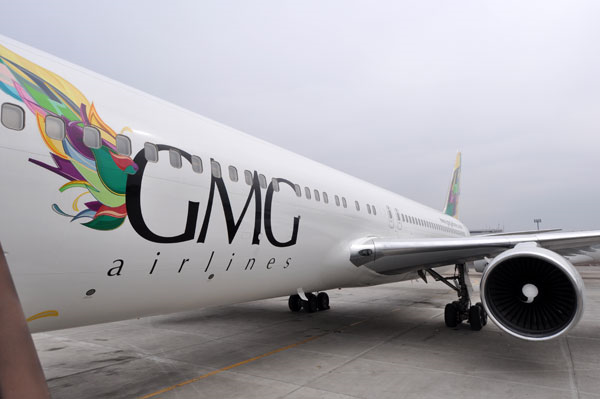 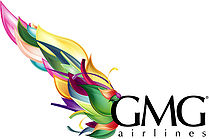 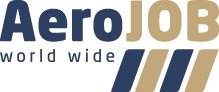 A New Way to the Cockpit
A T P  - A e r o J O B    T r a i n i n g  Program
CREW  RESOURCING  SERVICES
CONTRACTED  PARTNERS
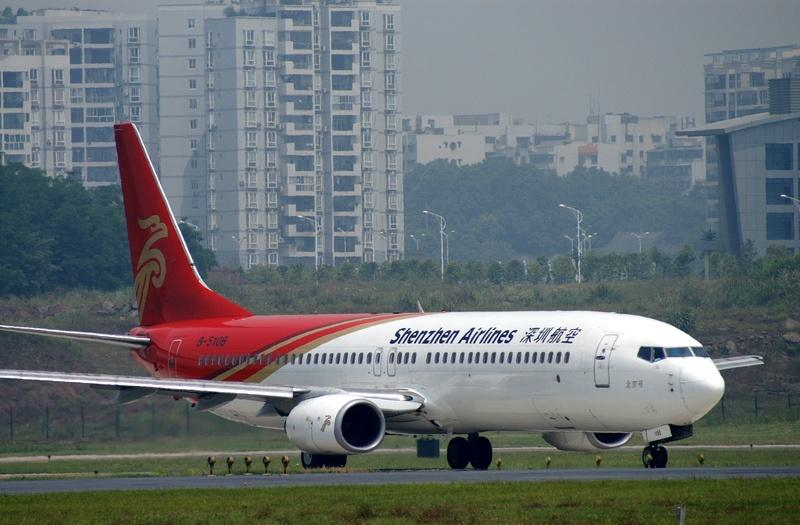 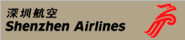 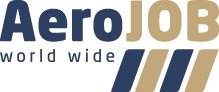 A New Way to the Cockpit
A T P  - A e r o J O B    T r a i n i n g  Program
CREW  RESOURCING  SERVICES
CONTRACTED  PARTNERS
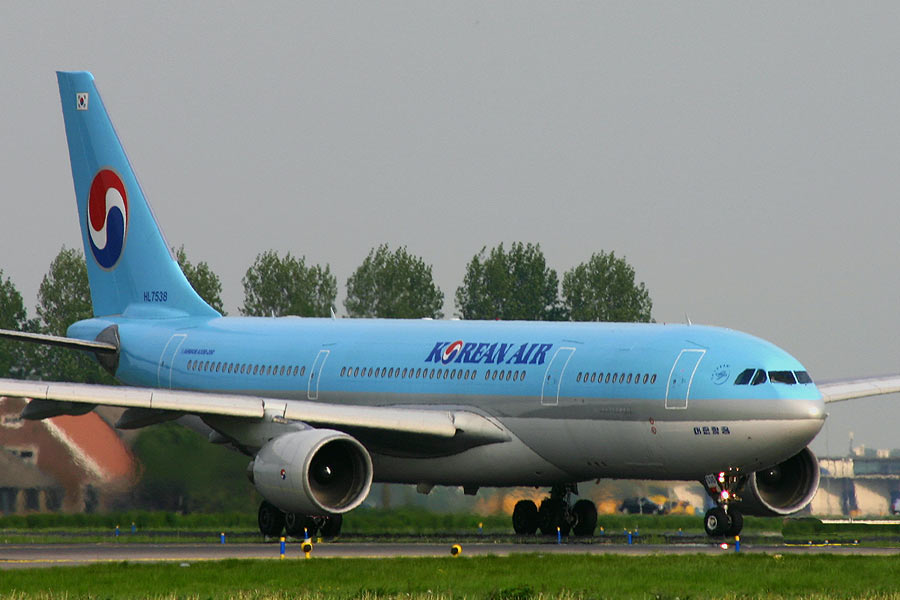 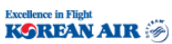 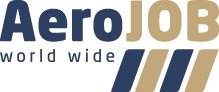 A New Way to the Cockpit
A T P  - A e r o J O B    T r a i n i n g  Program
CREW  RESOURCING  SERVICES
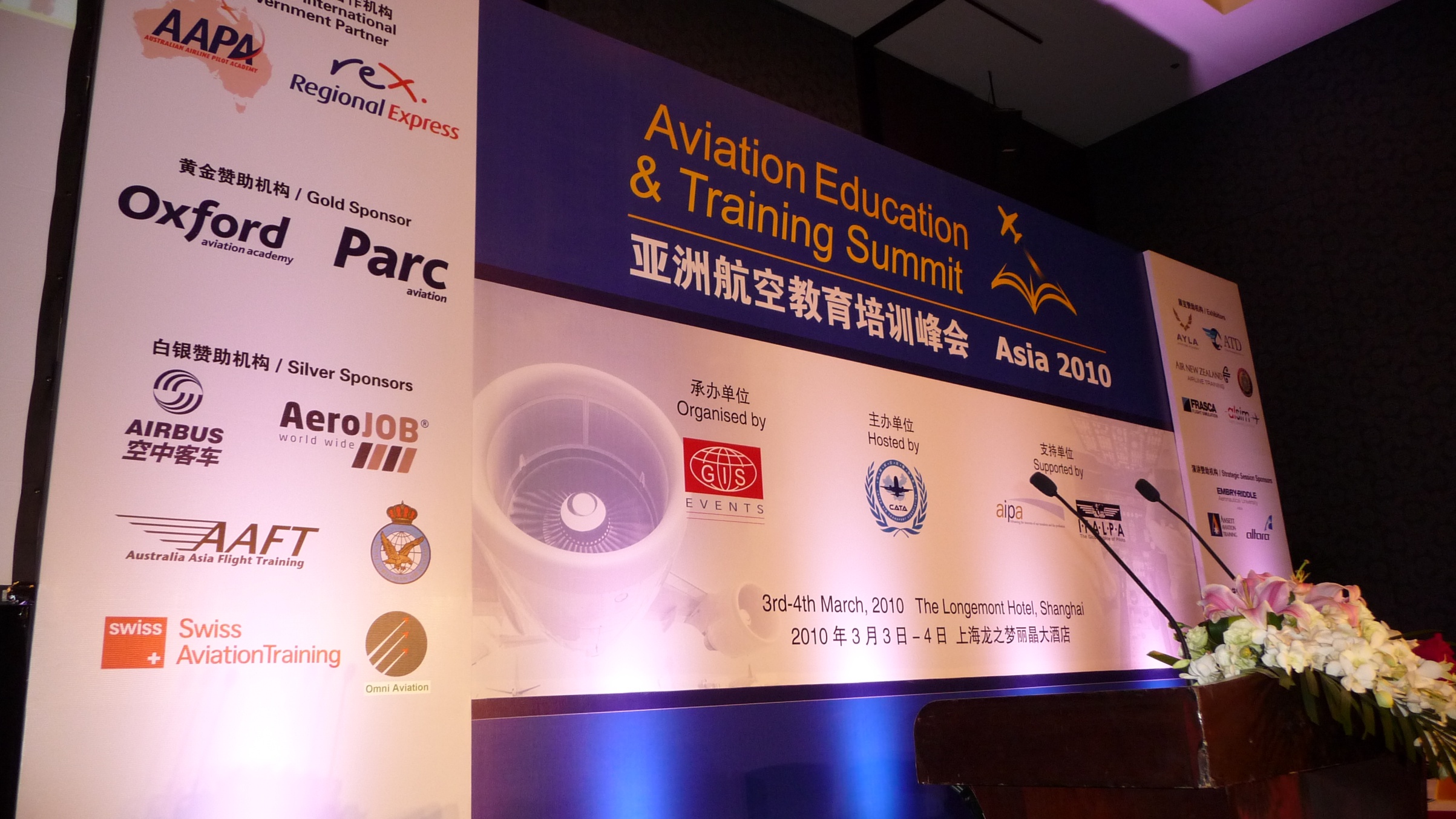 Aviation Training Summit CHINA 2010
A T P  - A e r o J O B    T r a i n i n g  Program
CREW  RESOURCING  SERVICES
Aviation Training Summit CHINA 2010
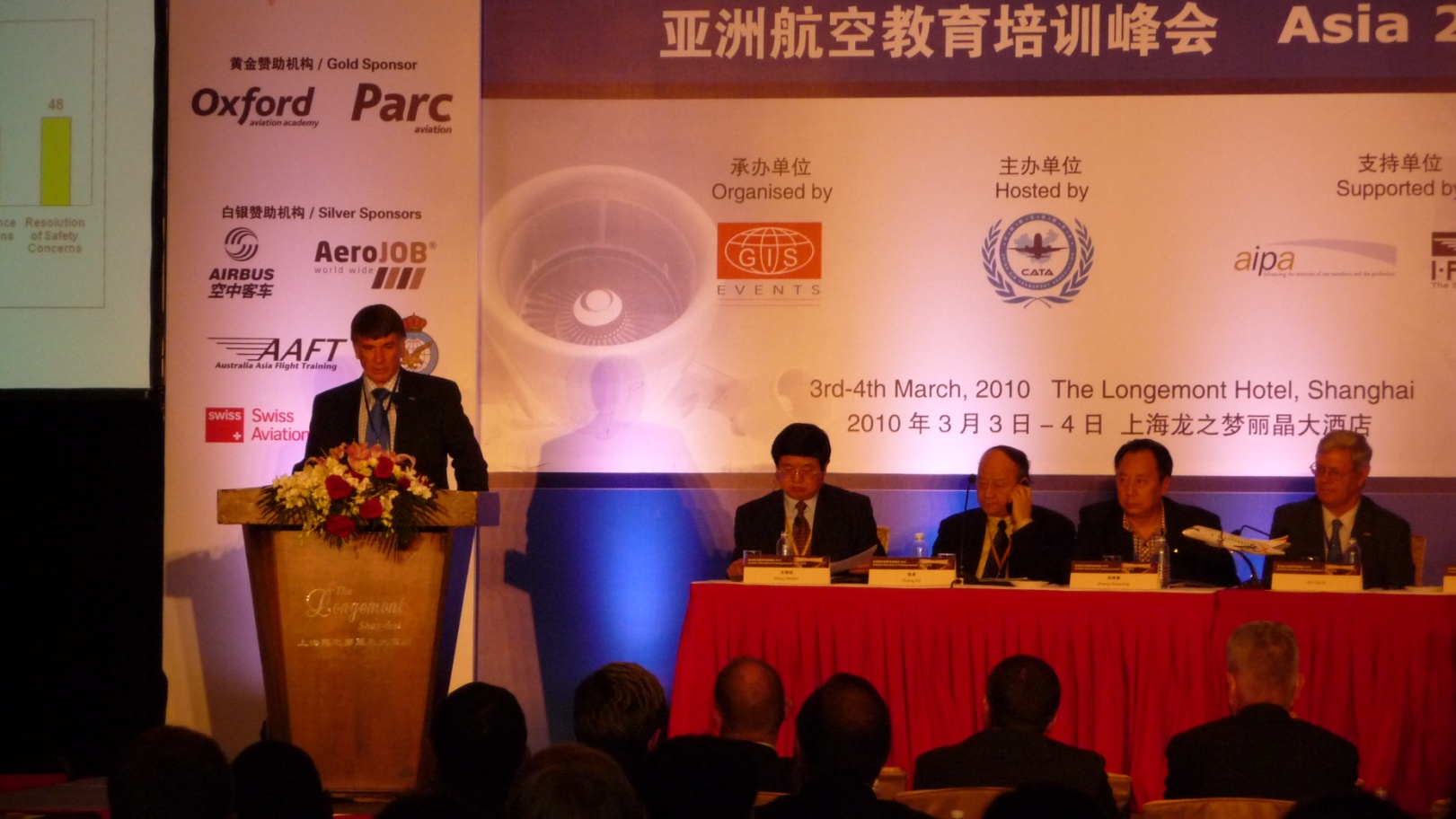 A T P  - A e r o J O B    T r a i n i n g  Program
CREW  RESOURCING  SERVICES
UPSET  RECOVERY TRAINING
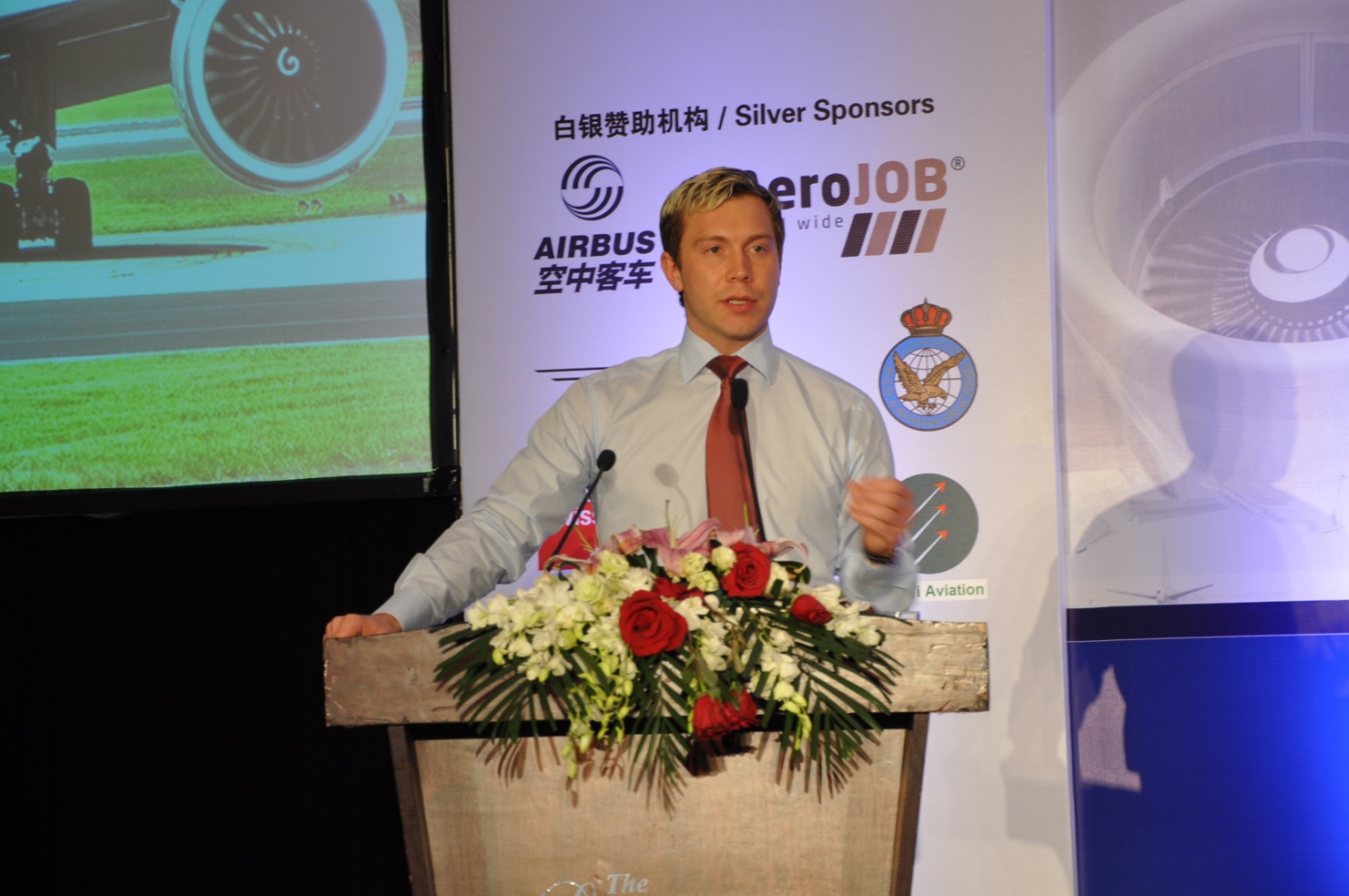 A T P  - A e r o J O B    T r a i n i n g  Program
SUMMARY OF DIFFERENCES
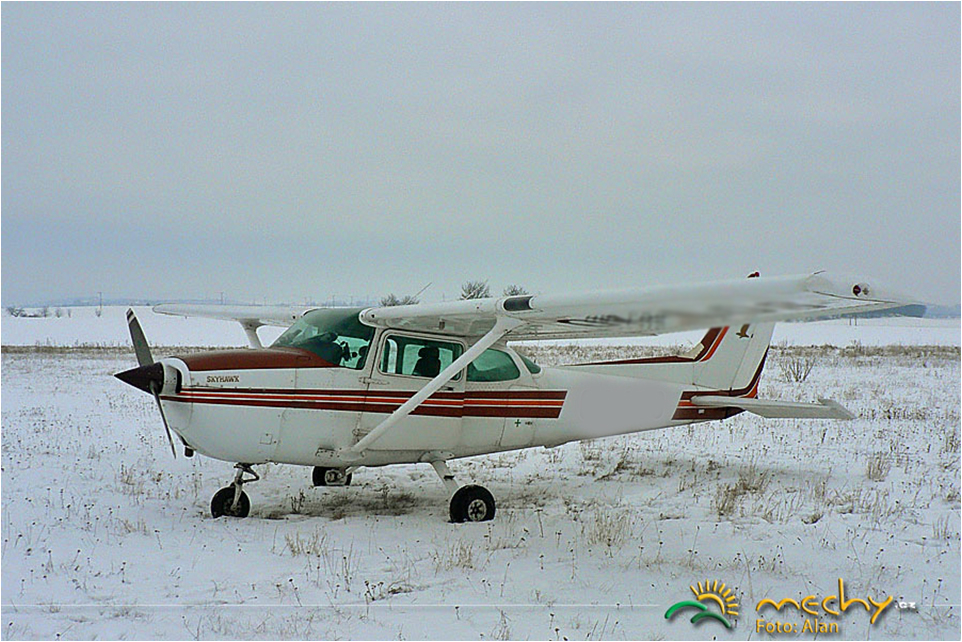 ORDINARY FTO
- No Pre-Selection 
- Insufficient textbooks
- Incomplete fleet
- focused for PPL training
- Basic Aviation English
- No funding training
- A Few module only
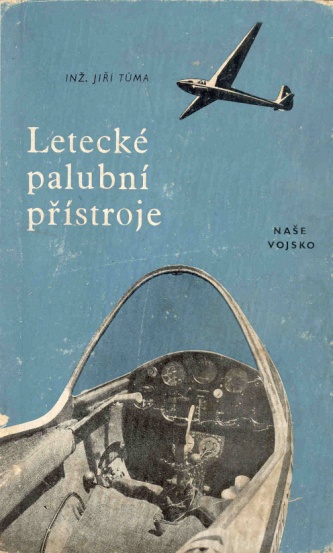 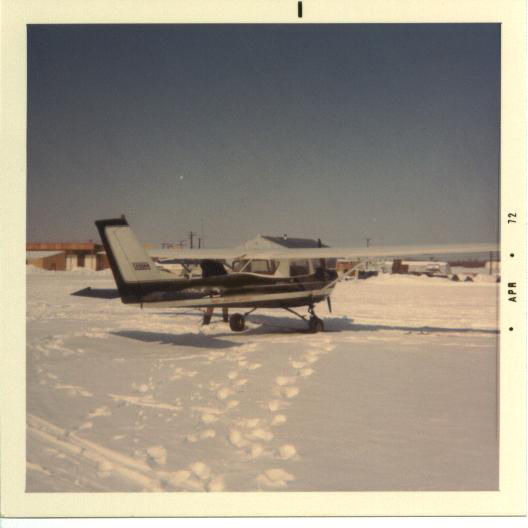 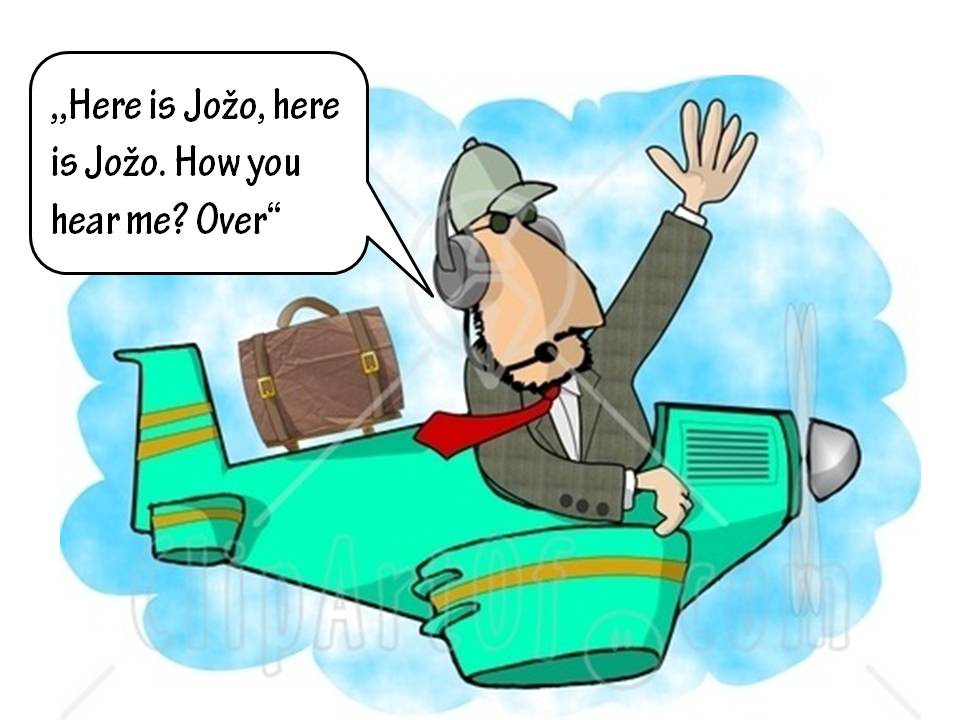 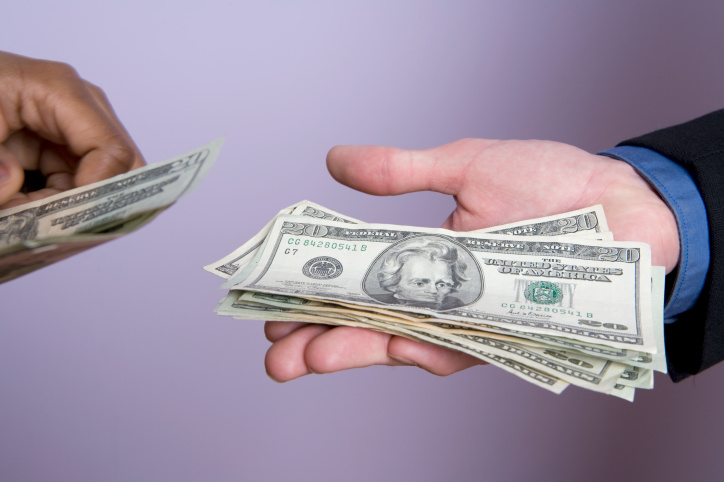 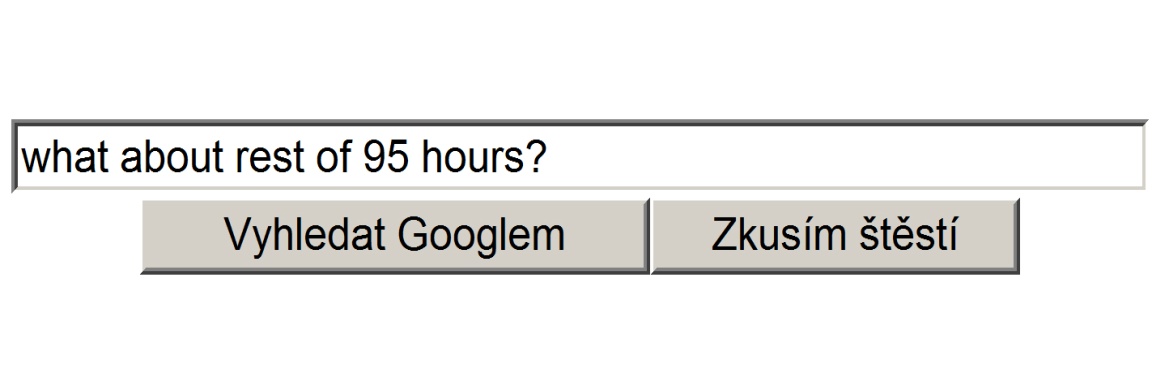 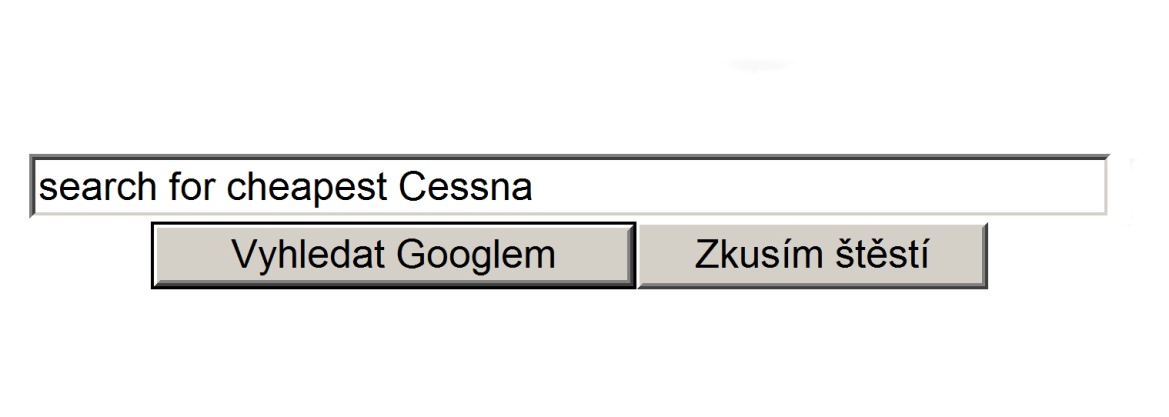 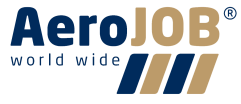 A New Way to the Cockpit
A T P  - A e r o J O B    T r a i n i n g  Program
SUMMARY OF DIFFERENCES
ATP ATPL TRANING 1/2
- Pre-Selection
- Training in accordance with original
   OXFORD AVIATION ACADEMY Program
- The highest standard Aviation English
- Modern CBT and e-learning/e-exam
- Testing and Progress Checks
- Funding of training
- Experienced lectors
- Additional ground lessons
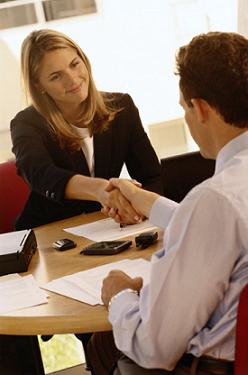 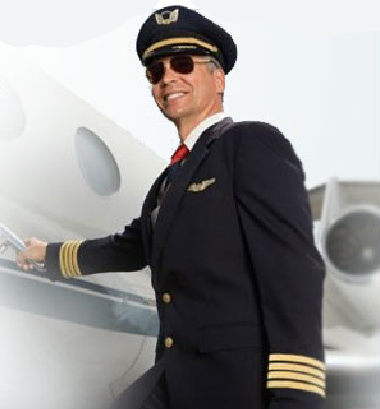 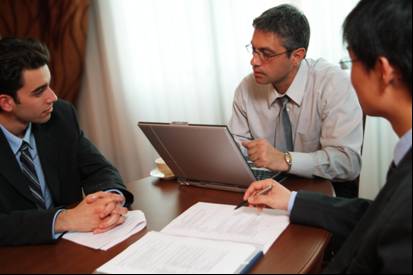 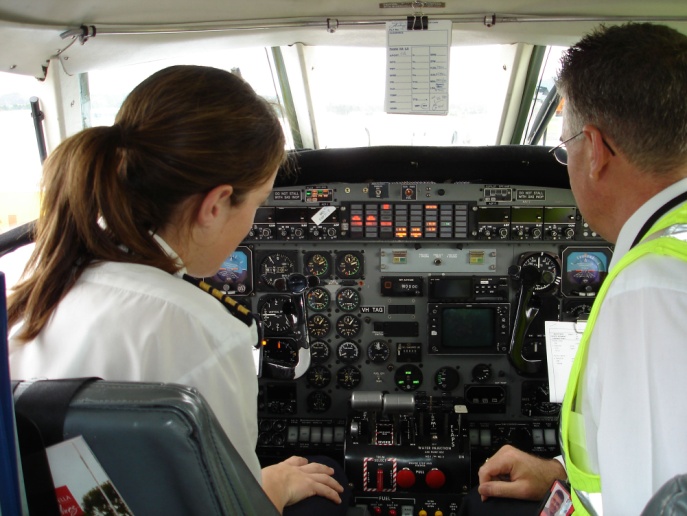 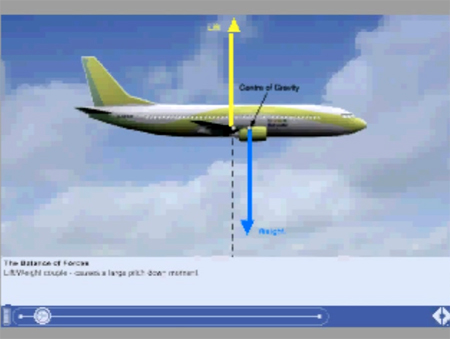 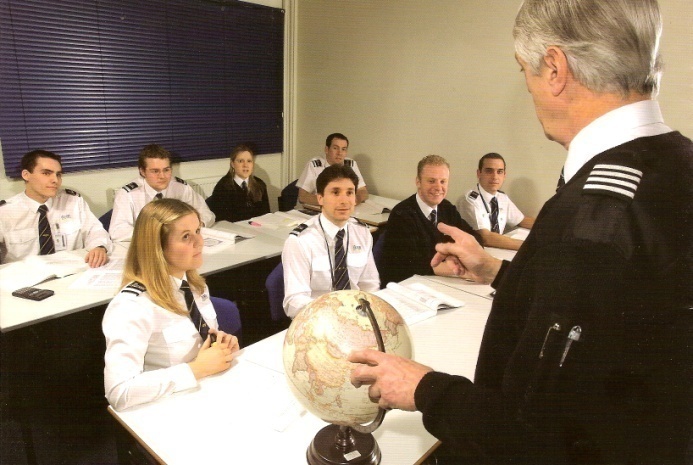 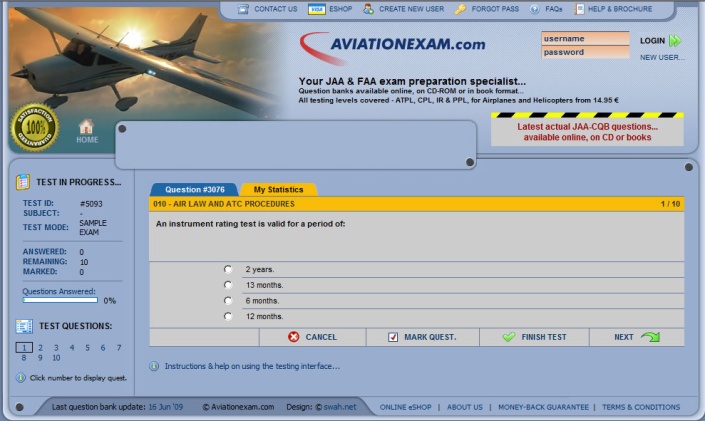 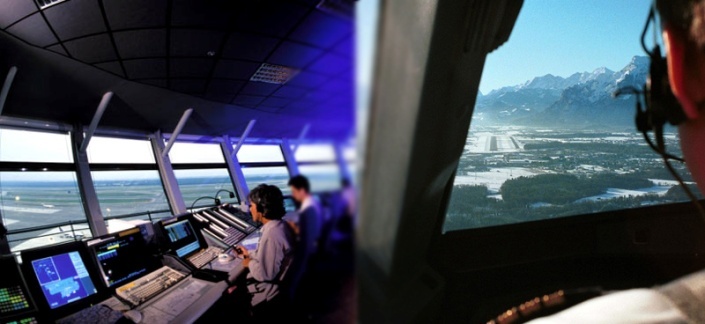 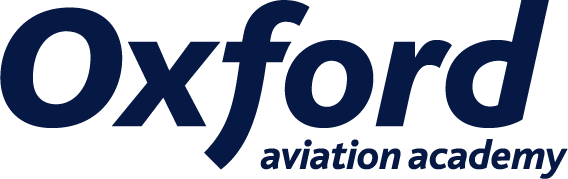 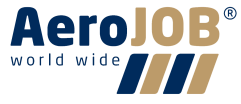 A New Way to the Cockpit
A T P  - A e r o J O B    T r a i n i n g  Program
SUMMARY OF DIFFERENCES
ATP ATPL TRANING 2/2
- Type Rating
- New well equiped planes
- Simulator FNPT II MCC
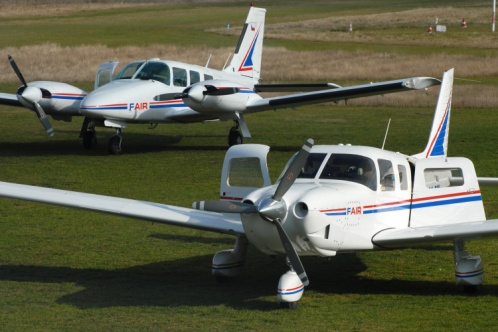 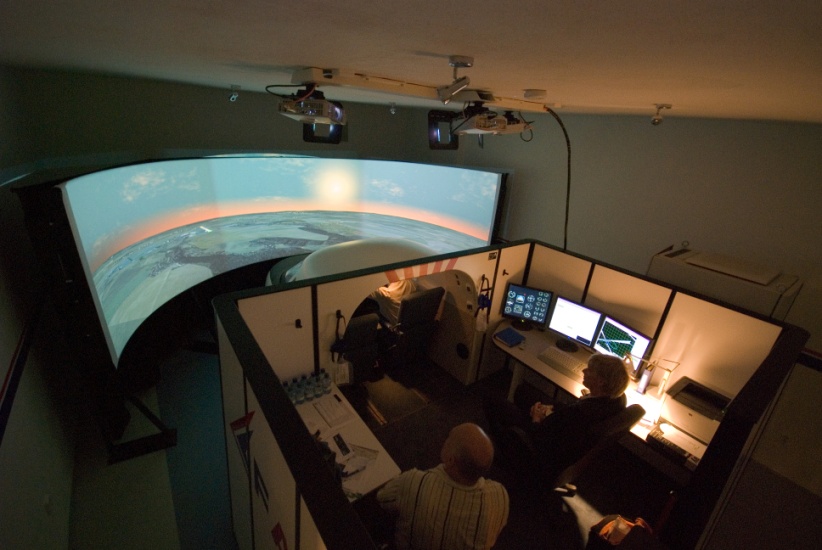 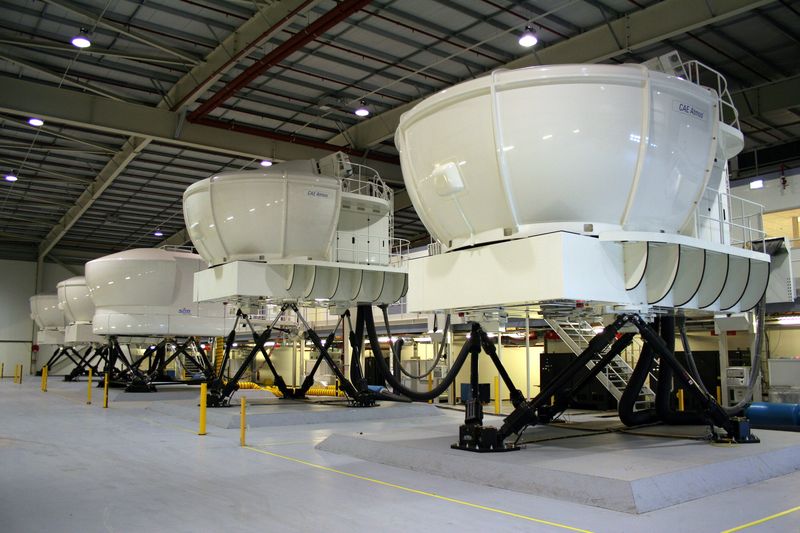 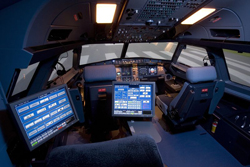 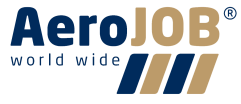 A New Way to the Cockpit
A T P  - A e r o J O B    T r a i n i n g  Program
SUMMARY OF DIFFERENCES
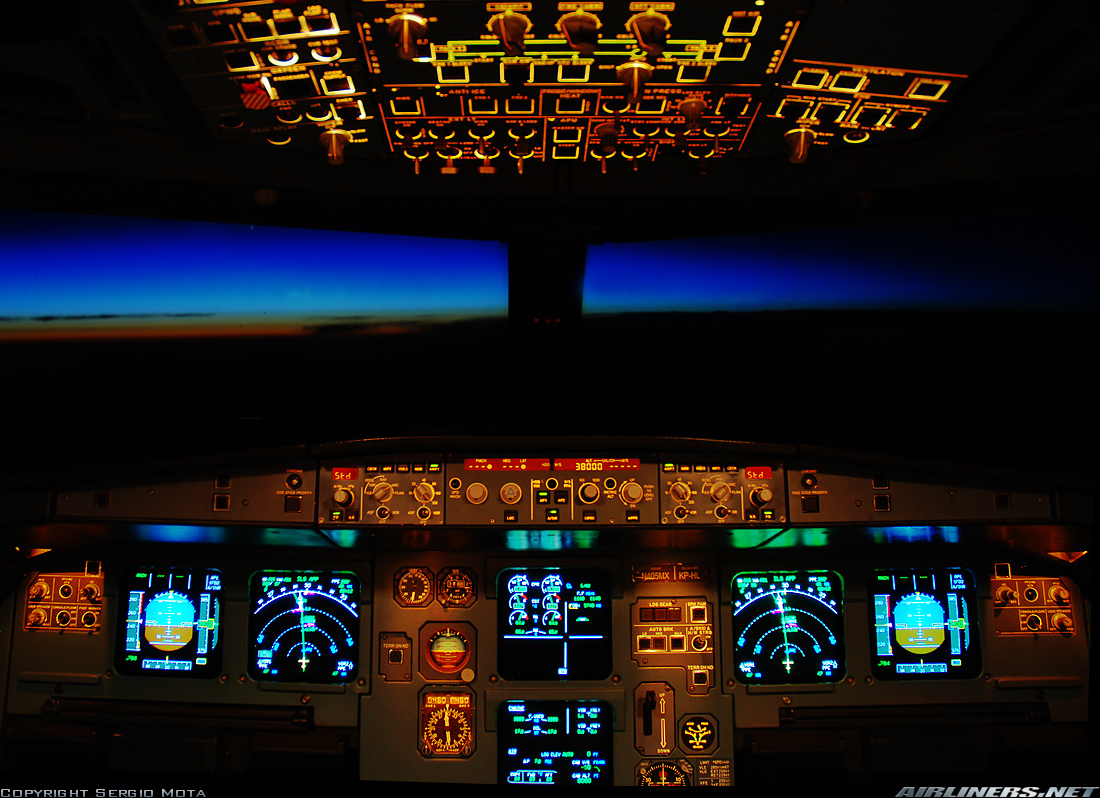 WE RECEIVE FEEDBACK FROM OUR PARTNER AIRLINES
=
 CONSTANTLY IMPROVING OUR TRAINING PROGRAMS
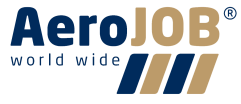 A New Way to the Cockpit
A T P  - A e r o J O B    T r a i n i n g  Program
UniqueComplex Airline Pilot Program
CANDIDATES   PRE-SELECTION
HIGH  STANDARDS  TRAINING
TRAINING  COST  FUNDING
CREW  RESOURCING  SERVICES
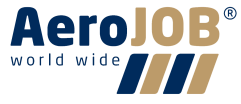 A New Way to the Cockpit
APA  -  A e r o J O B    Personnel Agency
ATP  teamthanks you for your time and  attention . . .
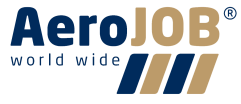 New Way to the Cockpit